CS2852Week 6, Class 2
Today
Class exercise: Implementing a recursive method

Binary Search Trees

Tomorrow: Quiz at start of lab
Implementing a recursive algorithm
Big-O of binary search and other recursive methods
Other: See outcomes for this week
SE-2811
Slide design: Dr. Mark L. Hornick
Content: Dr. Hornick
Errors: Dr. Yoder
1
Muddy Points
021
051
What is recursion? 
Why is it useful?
When would you use recursion instead of a loop?
Stack diagrams – a little unclear
Stack overflow
Can size of stack be increased?
Yes. http://stackoverflow.com/questions/3700459/how-to-increase-the-java-stack-size
SE-2811
Dr.Yoder
2
The run-time stack (review 021)
Consider this code:
double dist (int x1,int y1,int x2,int y2) {
   return Math.sqrt(ssd(x1, y1, x2, y2));
}
double ssd(int x1,int y1,int x2,int y2) {
   return sqr(x1-x2)+sqr(y1-y2);
}
double sqr(int value) {
   return value*value;
}
How does the Virtual Machine keep track of all this?
SE-2811
Dr.Yoder
3
The run-time stack (review 021)
How does the Virtual Machine keep track of all the local variables at run time?
On the runtime stack!
value: -3
return addr: ssd, line 16, col 16
return value: 9
value: -4
return addr: ssd, line 16, col 31
return value: 16
x1:0   x2:3  
y1:0   y2:4
return addr: dist, line 13
return value: ______
x1:0   x2:3  
y1:0   y2:4
return addr: dist, line 13
return value: _______
x1:0   x2:3  
y1:0   y2:4
return addr: main, line 7
return value: ______
x1:0   x2:3  
y1:0   y2:4
return addr: main, line 7
return value: ________
SE-2811
Dr.Yoder
4
The run-time stack (review 021)
How does the Virtual Machine keep track of all the local variables at run time?
On the runtime stack!
x1:0   x2:3  
y1:0   y2:4
return addr: dist, line 13
return value: 25
x1:0   x2:3  
y1:0   y2:4
return addr: main, line 7
return value: ______
x1:0   x2:3  
y1:0   y2:4
return addr: main, line 7
return value: 5
SE-2811
Dr.Yoder
5
Recursive Formulas (Review)
Factorial
n! = n*(n-1)!
0! = 1
Fibbonaci
fib(n) = fib(n-1)+fib(n-2)
fib(1) = 1
fib(2) = 1
Exponential
2n=2*2n-1
20=1
SE-2811
Dr.Yoder
6
Write your answers, then discuss with a neighbor
When implementing exponential,
What method header will you use? (Need helper?)
How will you detect the base case?
How will you implement the recursive case?


Can you prove the algorithm is correct?
7
Proving that a Recursive Algorithm is Correct (Review)
Proof by induction
Prove base case (e.g. n=0 or n=1)
Prove that if true for n, then true for n+1.
Proof that a recursive algorithm is correct
Prove base case is recognized and solved correctly
Prove recursive case makes progress toward the base case
Prove that if all smaller problems are solved correctly, the original problem is also solved correctly
SE-2811
Dr.Yoder
8
How many comparisons needed?
For 1 element array?
For 2 element array?
For 3?
For 4?
For 5?
For 6?
For 7?
For 8?
For 9?
For 10?
For 11?
For 12?
For an n element array, how many do we need?
(Or, with n hops, how many potential places can you find?)
SE-2811
Dr.Yoder
9
Sorted lists
With ArrayList
With LinkedList
Jumping to a spot is O(1)
Search is O(log n)
Insertion is O(n) (except at right end) 
Sorted insertion is O(log n)+O(n) = O(n)

O(log n) sure would be nice!
Jumping to a spot is O(n)
Might as well just search linearly – O(n)
Insertion is O(1) (once we find the spot)
Sorted insertion is O(n)+O(1) = O(n)

O(log n) sure would be nice!
SE-2811
Dr. Yoder
10
Muddiest Point
Wait for the slides, or follow this link to answer both questions at once:
http://bit.ly/1Mow5a3
SE-2811
Dr.Yoder
11
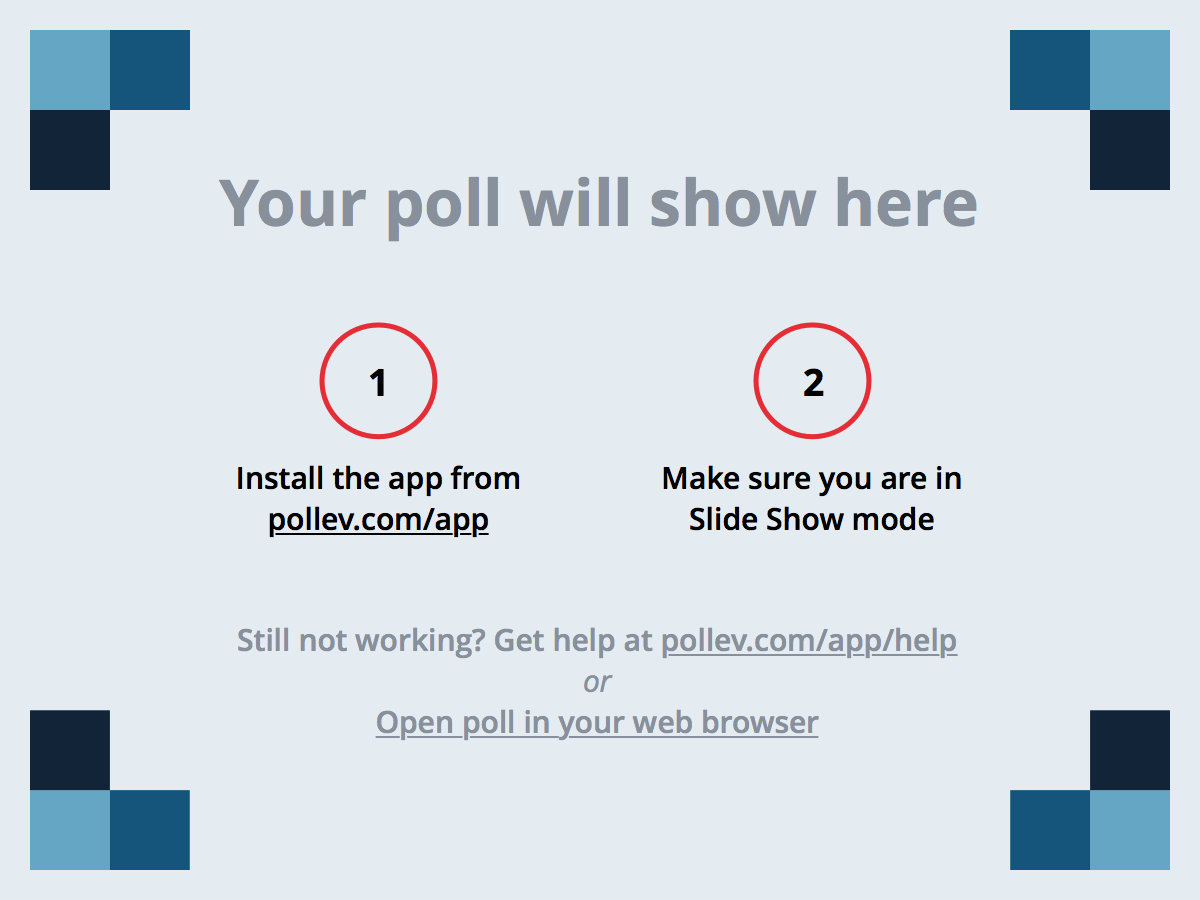 http://bit.ly/1Mow5a3
SE-2811
Dr. Josiah Yoder
12
[Speaker Notes: Today, the professor made the course material clear and understandable?]
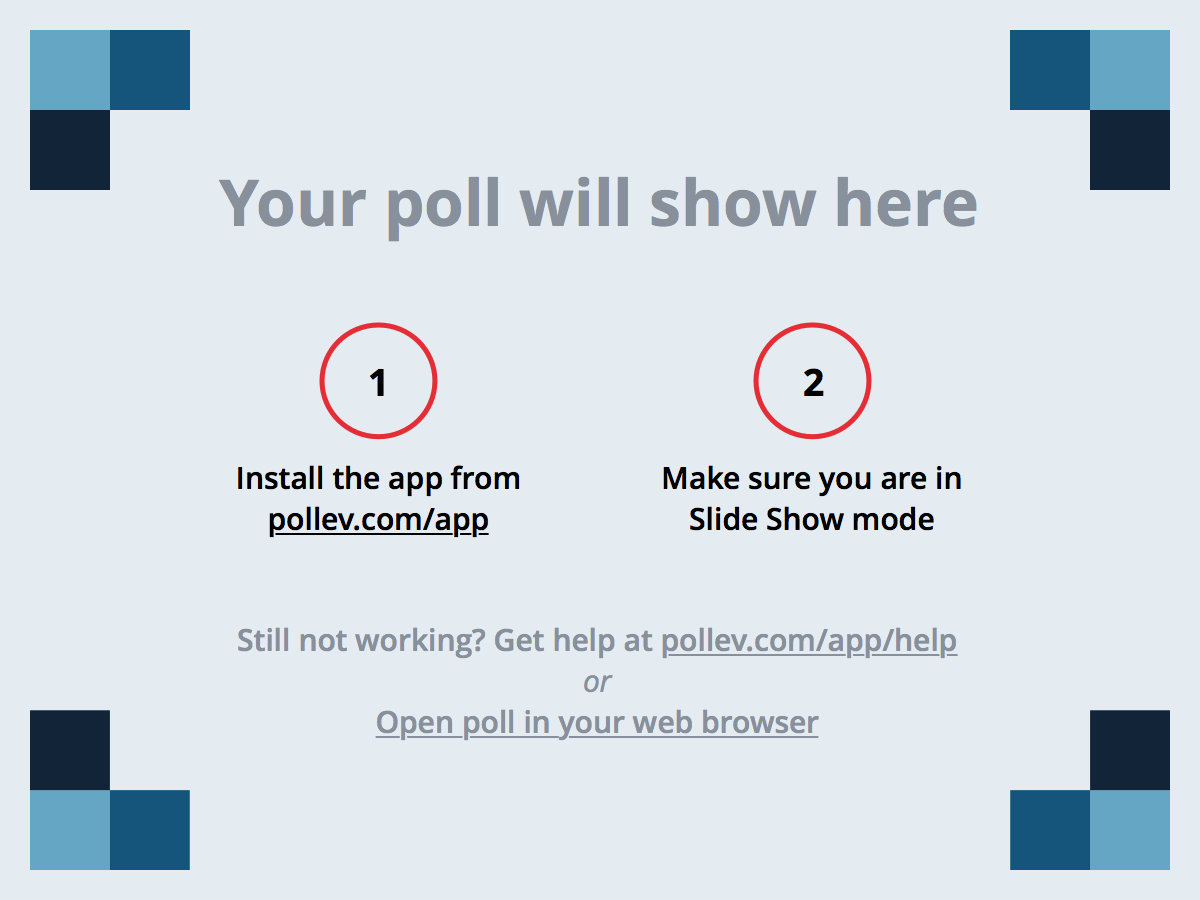 http://bit.ly/1Mow5a3
SE-2811
Dr. Josiah Yoder
13
[Speaker Notes: What was the muddiest point?]